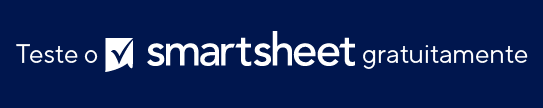 MODELO DE GRÁFICO DE MARCOS DE VÁRIOS ESTÁGIOS
MARCO 1
MARCO 2
NOME/DESCRIÇÃO DO MARCO
MARCO 3
NOME/DESCRIÇÃO DO MARCO
NOME/DESCRIÇÃO DO MARCO
MARCO 4
NOME/DESCRIÇÃO DO MARCO
NOME/DESCRIÇÃO DA TAREFA

00/00/0000
NOME/DESCRIÇÃO DA TAREFA

00/00/0000
NOME/DESCRIÇÃO DA TAREFA

00/00/0000
NOME/DESCRIÇÃO DA TAREFA

00/00/0000
NOME/DESCRIÇÃO DA TAREFA

00/00/0000
NOME/DESCRIÇÃO DA TAREFA

00/00/0000
NOME/DESCRIÇÃO DA TAREFA

00/00/0000
NOME/DESCRIÇÃO DA TAREFA

00/00/0000
NOME/DESCRIÇÃO DA TAREFA

00/00/0000
NOME/DESCRIÇÃO DA TAREFA

00/00/0000
NOME/DESCRIÇÃO DA TAREFA

00/00/0000
NOME/DESCRIÇÃO DA TAREFA

00/00/0000
ESTÁGIO 1
ESTÁGIO 2
ESTÁGIO 3
ESTÁGIO 4